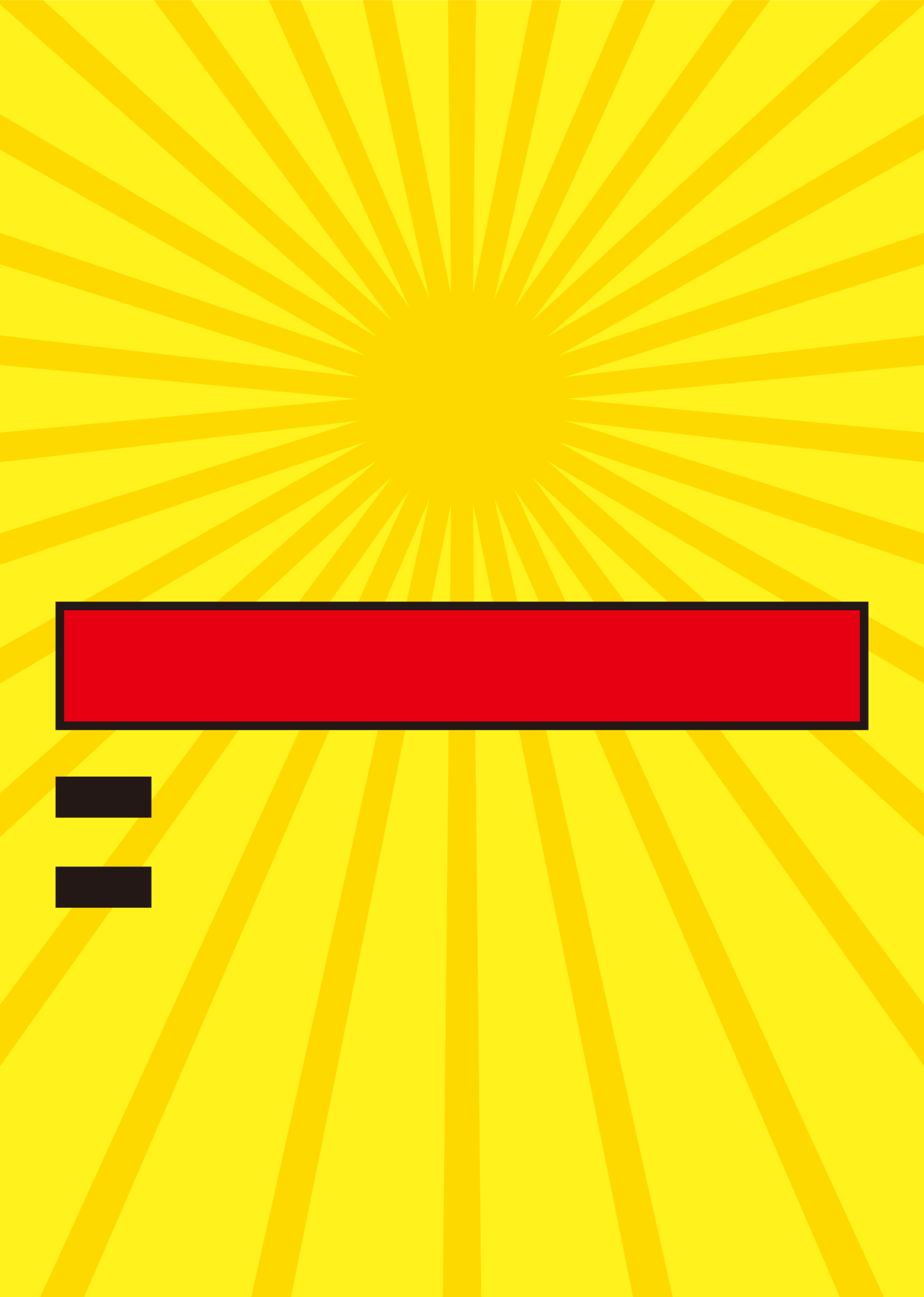 笑いあり！学びあり！認知症予防！
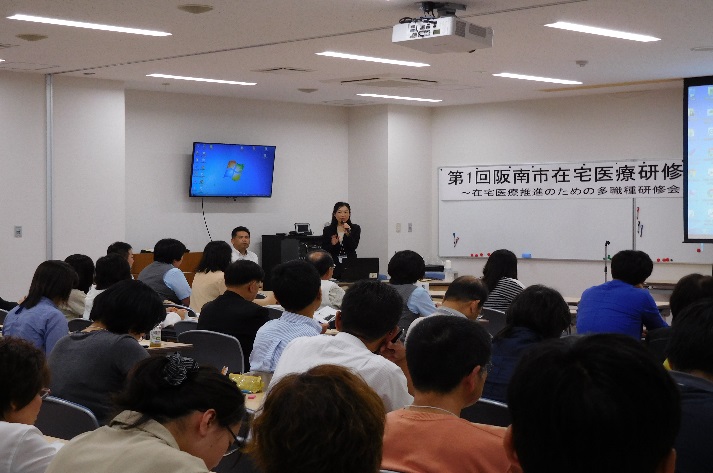 【第１部】　講演

”認知症予防はできる ？“
田中医院院長　田中　亜紀先生
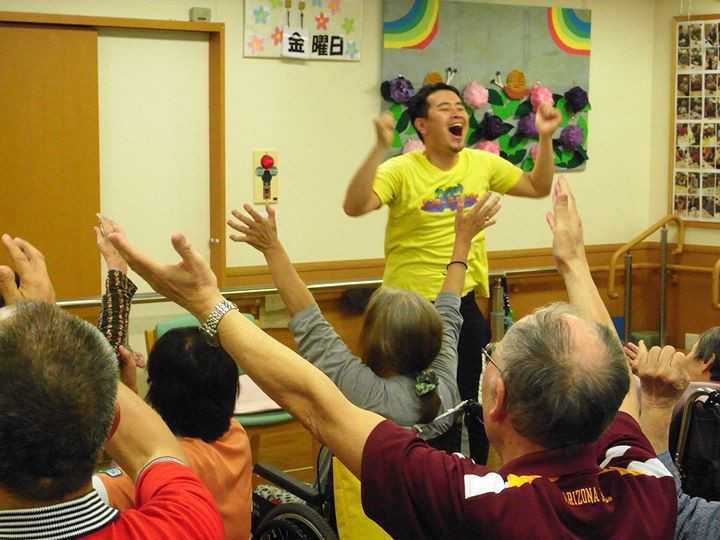 【第2部】　実践

“認知症予防レクレーション”
介護エンターティナー石田　竜生氏
平成２９年３月１９日(日)
午後２：００～４：００（受付１：３０～）
　　　　　　　　※手話通訳あり
時間
入場無料
　（要予約）
阪南市立下荘小学校体育館
　　　　（旧　箱作小学校）
場所
※駐車スペースもありますので、お車でご来場いただけます
申し込み：阪南市西鳥取・下荘地域包括支援センター
　　　　　　　TEL　４４７－６４２８　　FAX４４７－６４３８
主催　社会福祉法人　阪南市社会福祉協議会
　　　　　阪南市西鳥取・下荘地域包括支援センター
　共催　阪南市健康部介護保険課
　　　　　阪南市尾崎・東鳥取地域包括支援センター
　後援　泉佐野泉南医師会・泉佐野泉南歯科医師会
　　　　　泉南薬剤師会
阪南市西鳥取・下荘地域包括支援センター主催
笑いあり！学びあり！認知症予防！
申し込み用紙
＊は必ずご記入ください。
申込〆切　3/13（月）
申し込みは
  ①直接来所　②電話　③ＦＡＸのいずれかでお願いいたします。
　＊定員制限がございますのでご了承ください。
受付窓口
電話　072-447-6428
 FAX　072-447-6438
阪南市西鳥取・下荘地域包括支援センター